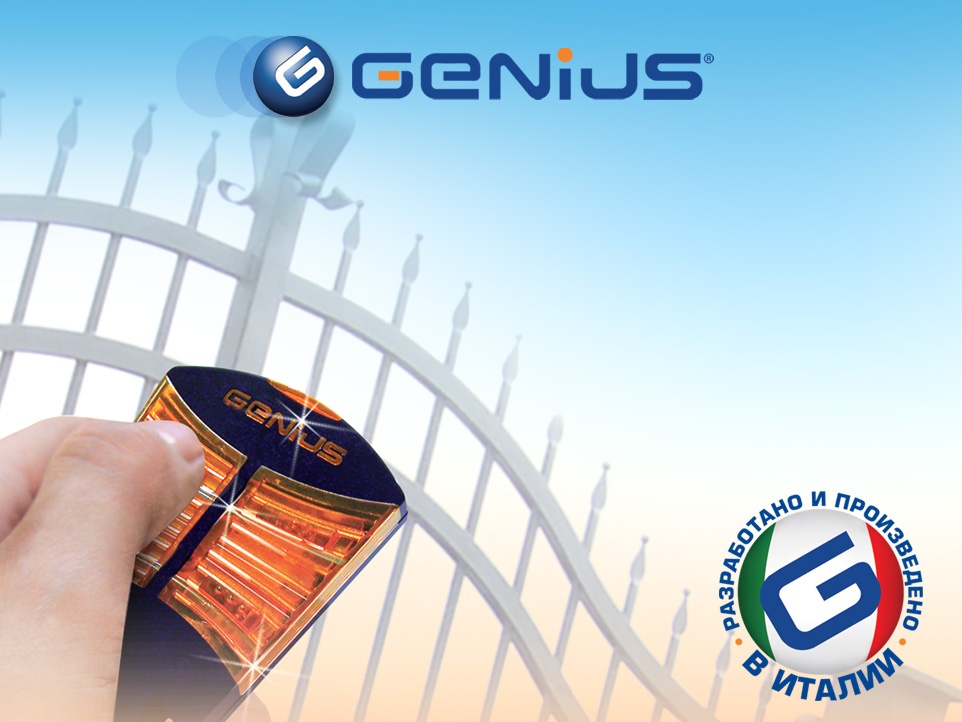 АКСЕССУАРЫ
БЕЗОПАСНОСТИ  И  УПРАВЛЕНИЯ
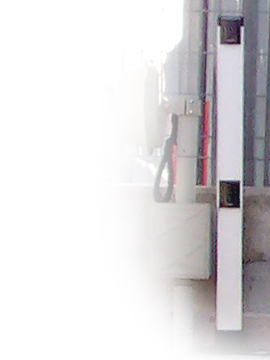 Фотоэлементы
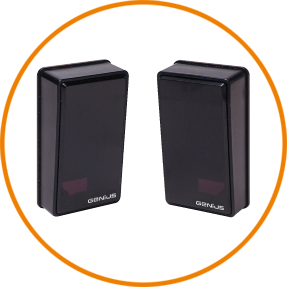 VISION
Приемник и передатчик
- накладное крепление
- дальность действия 15 м
Аксессуары для VEGA
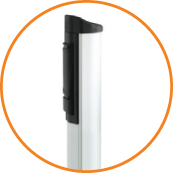 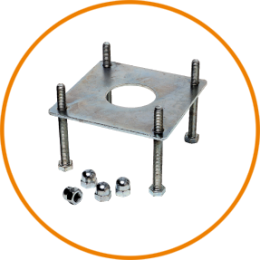 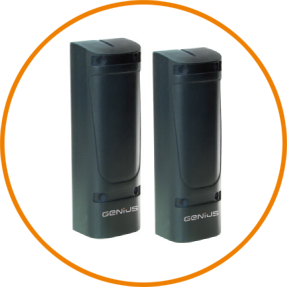 VEGA, VEGA BUS
Приемник и передатчик
 универсальное крепление
 дальность действия 20 м
JA 150
Монтажная
пластина
JA 149
Стойка высотой 0,5 м
 1 гнездо
Аксессуары для ORION
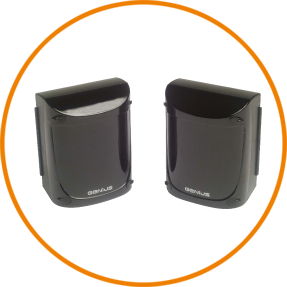 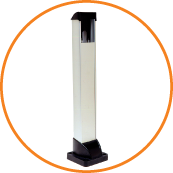 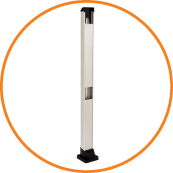 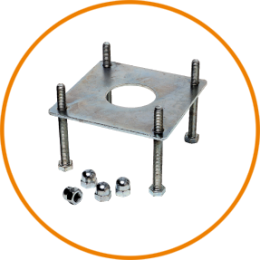 ORION
Приемник и передатчик
- универсальное крепление
- дальность действия 30 м
JA 328
Монтажная
пластина
JA 327
Стойка высотой 1 м
 2 гнезда
JA 325
Стойка высотой  0,5 м
1 гнездо
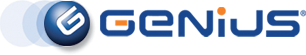 www.genius-russia.ru
Контроллер магнитной петли
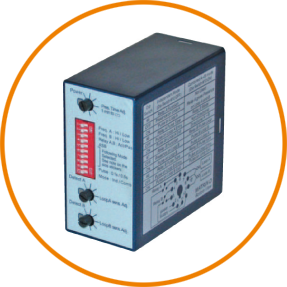 RMG 2
контроллер
Микропроцессорный контроллер
для 2-х магнитных петель
- компактные габариты
 регулируемая высокая
   чувствительность

Основная особенность:
срабатывает на автомобиль.
Не срабатывает на пешехода.

Поле применения:
 парковки (по событию въезда
  выдается лишь 1 талон)
 системы контроля доступа 
 определение направления
  движения транспорта
 автозакрывание ворот
 управление работой светофоров
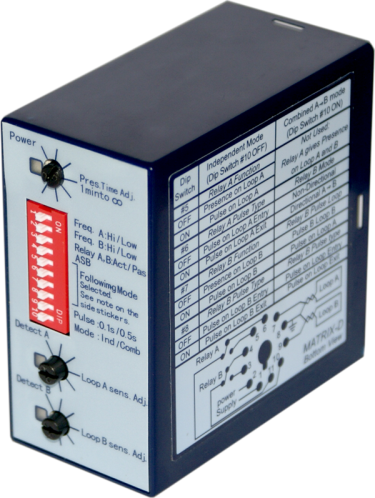 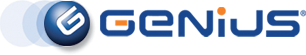 www.genius-russia.ru
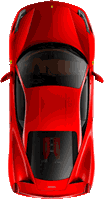 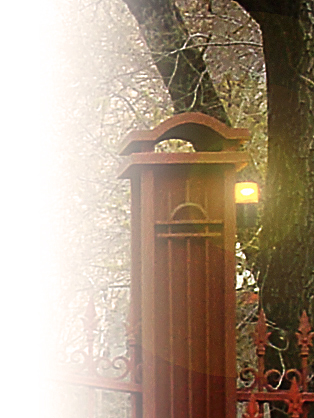 Лампа сигнальная
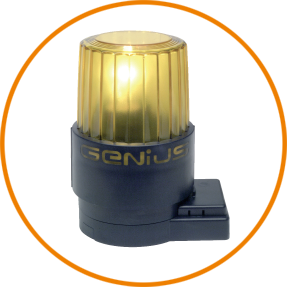 GUARD
Сигнальная лампа
существенно повышает безопасность
пользования автоматическими воротами.
Яркий мигающий источник света хорошо
заметен и днем, и ночью, в любую погоду
Возможности:
 накладное крепление
 вертикальное и горизонтальное размещение
 интеграция антенны 
       - сокращение времени монтажа
       - сокращение площади монтажа
 встроенный прерыватель

Ассортимент:
GUARD 230
GUARD 24
GUARD 24
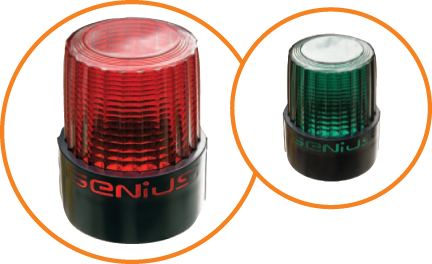 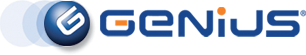 www.genius-russia.ru
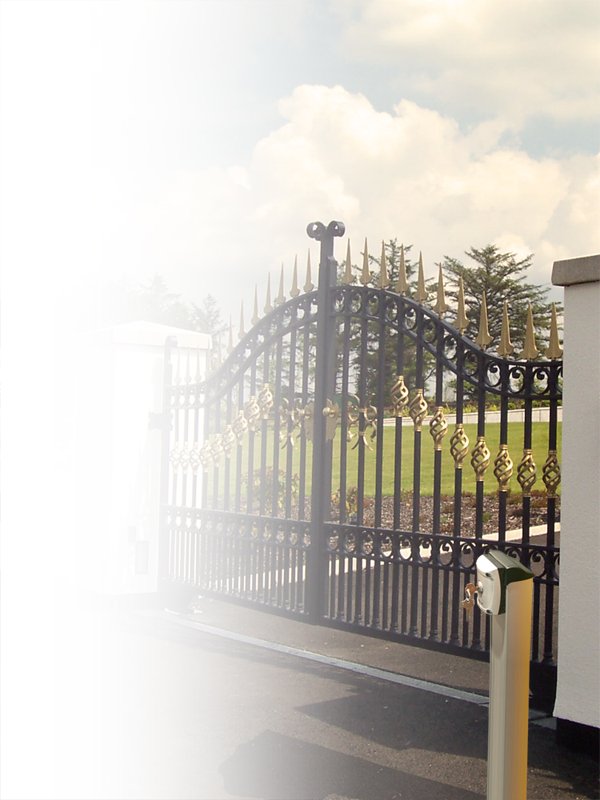 Панель с ключем
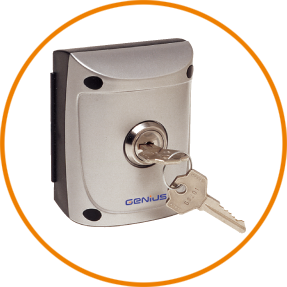 QUICK
Многопозиционный переключатель,
приводимый в действие ключом
- универсальное крепление
 защита от вскрытия
 н.о./н.з. контакты
Аксессуары для QUICK
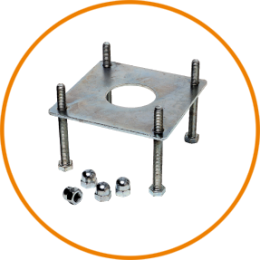 JA 328
Основание стойки
JA 326
Стойка высотой 1 м.
 1 гнездо.
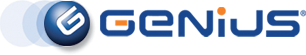 www.genius-russia.ru
Радиоканал «AMIGO»
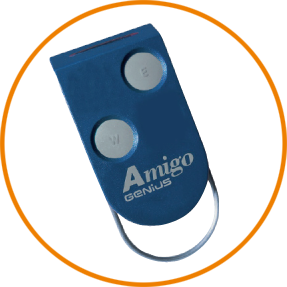 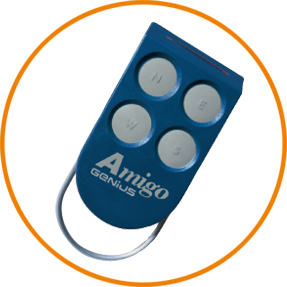 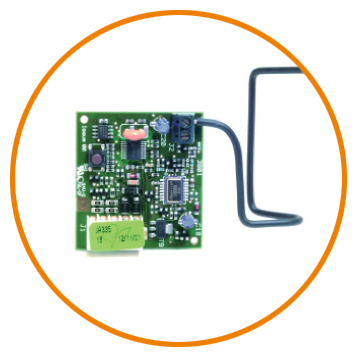 ПЛАТА
РАДИОКАНАЛА
 частота 868 МГц
 емкость: 250 кодов
 1 канал
 1 выход «открытый коллектор»
РАДИОБРЕЛОК
AMIGO
- частота 868 МГц:
 2 кнопки
 4 кнопки
 роллинг-код
 кодирование мастер-брелоком
 40÷200 метров дальность действия
 4÷5 лет без замены питания
Amigo – 2 канала
Amigo – 4 канала
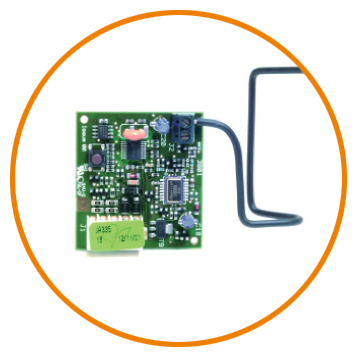 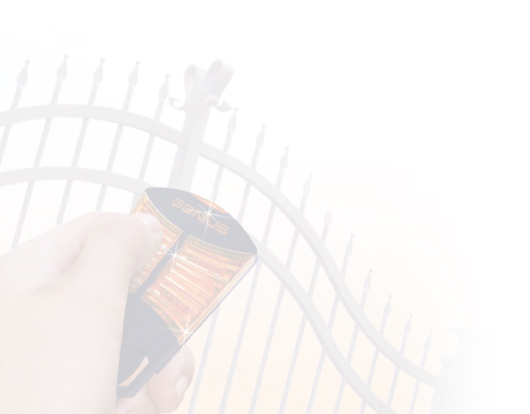 ПЛАТА
РАДИОКАНАЛА
 частота 868 МГц
 емкость: 250 кодов
 2 канала
 2 выхода «открытый коллектор»
 1 выход «сухие контакты»,н.о./н.з.
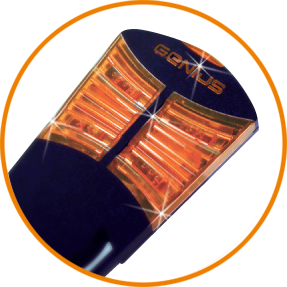 РАДИОБРЕЛОК
AMIGOLD
- частота 868 МГц:
 2 кнопки
 4 кнопки
 роллинг-код
 кодирование мастер-брелоком
 40÷200 метров дальность действия
 4÷5 лет без замены питания
Amigold  – 2 канала
Amigold  – 4 канала
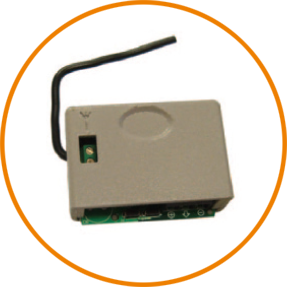 ИНТЕРФЕЙС РАДИОКАНАЛА
 частота 868 МГц
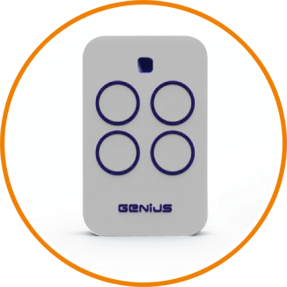 РАДИОБРЕЛОК
KILO
- частота 868 МГц:
 2 кнопки
 4 кнопки
 роллинг-код
 кодирование мастер-брелоком
 40÷200 метров дальность действия
 4÷5 лет без замены питания
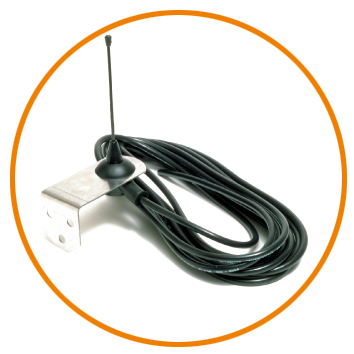 АНТЕННА
- для р\к AMIGO
KILO TX2 – 2 канала
KILO TX4 – 4 канала
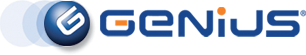 www.genius-russia.ru
Радиоканал «BRAVO»
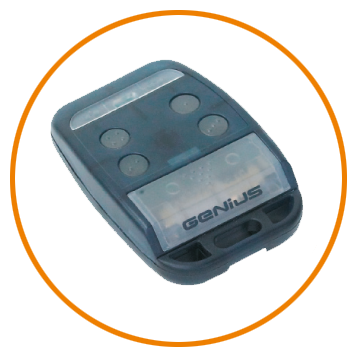 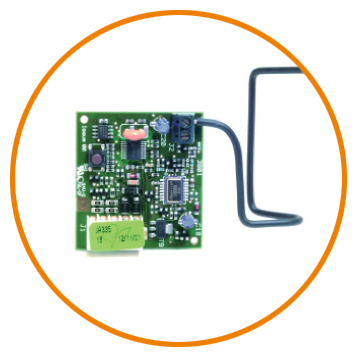 РАДИОБРЕЛОК
BRAVO
- частота 433 МГц:
 4 кнопки
 роллинг-код
40÷200 метров дальность действия
 4÷5 лет без замены питания
ПЛАТА РАДИОКАНАЛА
 частота 433 МГц
 емкость: 250 кодов
2 канала
2 выхода «открытый коллектор»
 1 выход «сухие контакты»,н.о./н.з.
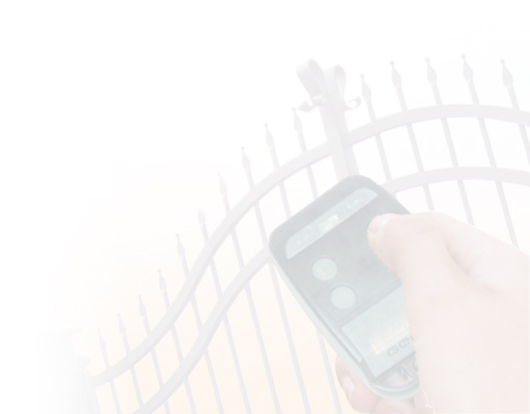 Bravo – 4 канала
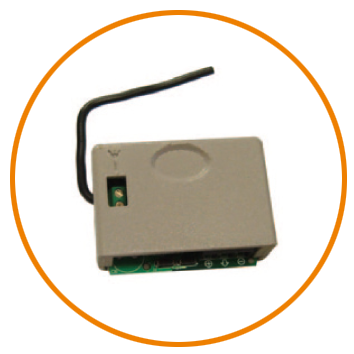 ИНТЕРФЕЙС РАДИОКАНАЛА
- частота 433 МГц
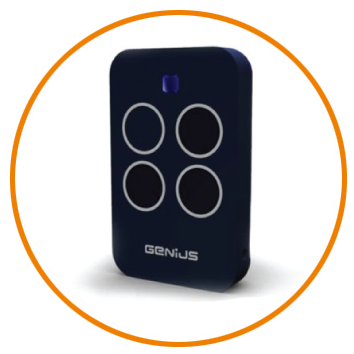 РАДИОБРЕЛОК
ECHO
- частота 433 МГц:
 4 кнопки
 роллинг-код
 40÷200 метров дальность действия
 4÷5 лет без замены питания
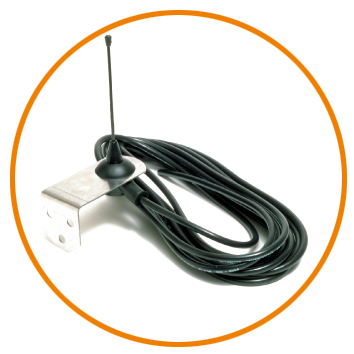 ECHO TX4  – 4 канала
АНТЕННА
- для р\к  BRAVO
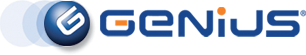 www.genius-russia.ru
Аксессуары  расширения управления
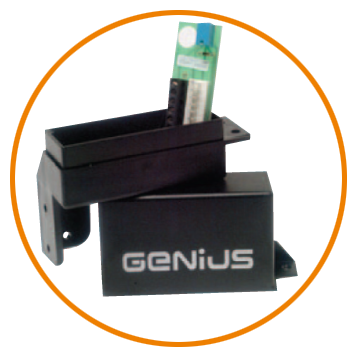 ПЕРЕХОДНАЯ ПЛАТА

- 1 реле
- в боксе
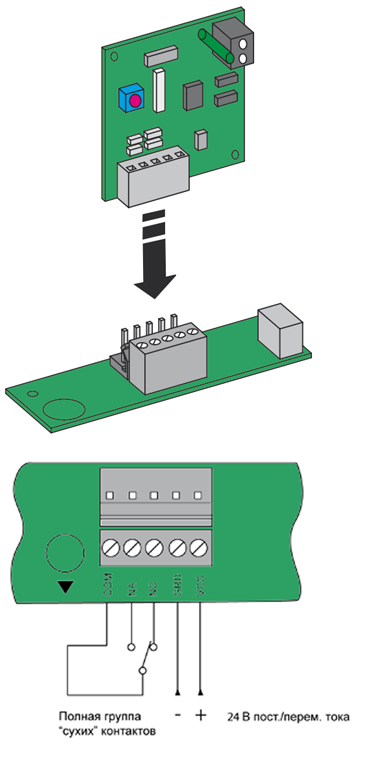 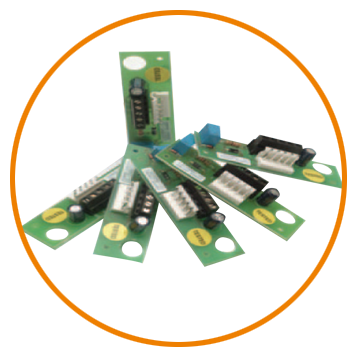 ПЕРЕХОДНАЯ ПЛАТА

- 1 реле
В разъем на переходной плате устанавливают  5-ти штырьковую  плату радиоканала (например JA335).  Переходные платы имеют реле с полной группой сухих контактов, которыми непосредственно, или управляя более мощным реле, можно управлять любой нагрузкой, будь то лампа освещения при въезде на территорию,  обогреватель, вентилятор, электрический чайник и т.д. 
Подключив контакты реле ко входу блока управления “Open A”  можно управлять работой приводов.  Подключив параллельно несколько плат радиоканала на переходных платах, можно наращивать  количество брелоков управления до бесконечности.
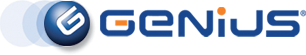 www.genius-russia.ru
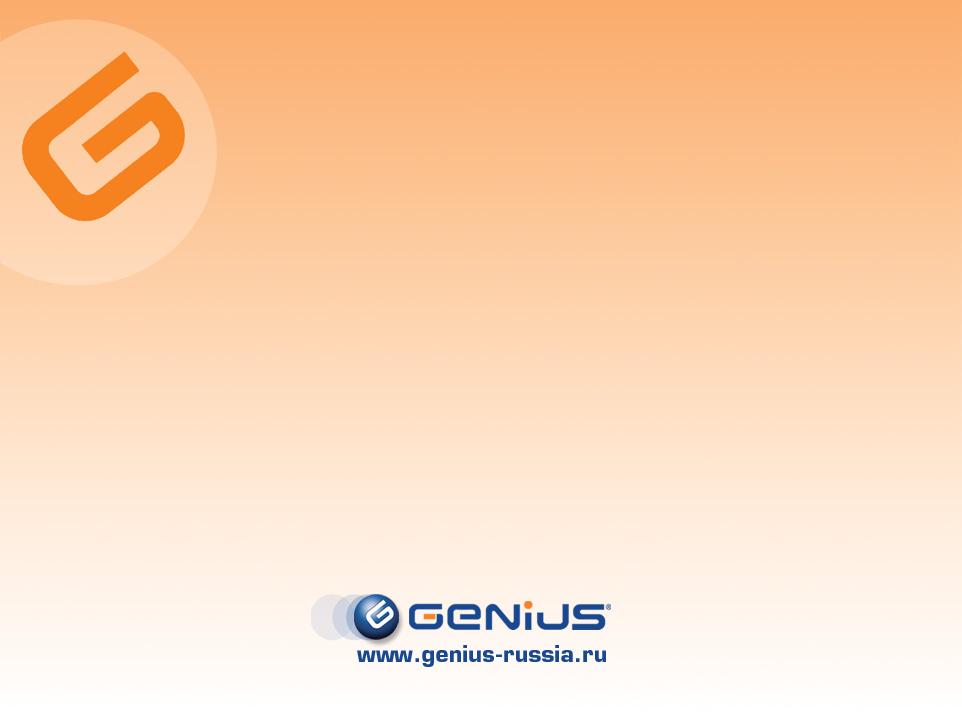 СПАСИБО
ЗА ВНИМАНИЕ